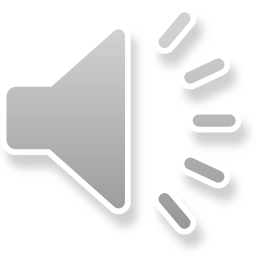 Northern Arizona University Turbine Design
Lucas Duncan
Calum Eikenberry
Nigel Grey
Ethan Maltaverne
Daniel Massaglia
Marina McCue
Matthew Mennell
Sean Veden
Sean
Tower: Base Plate: Yaw Bearing: Retaining Ring
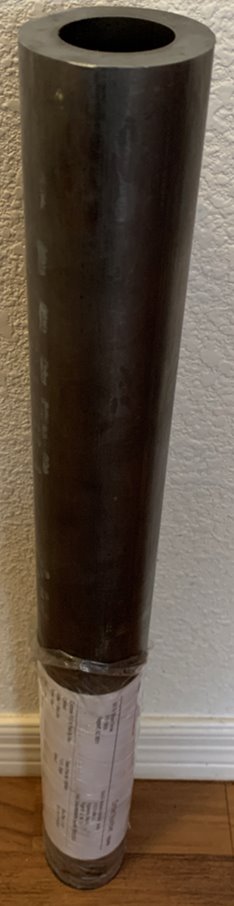 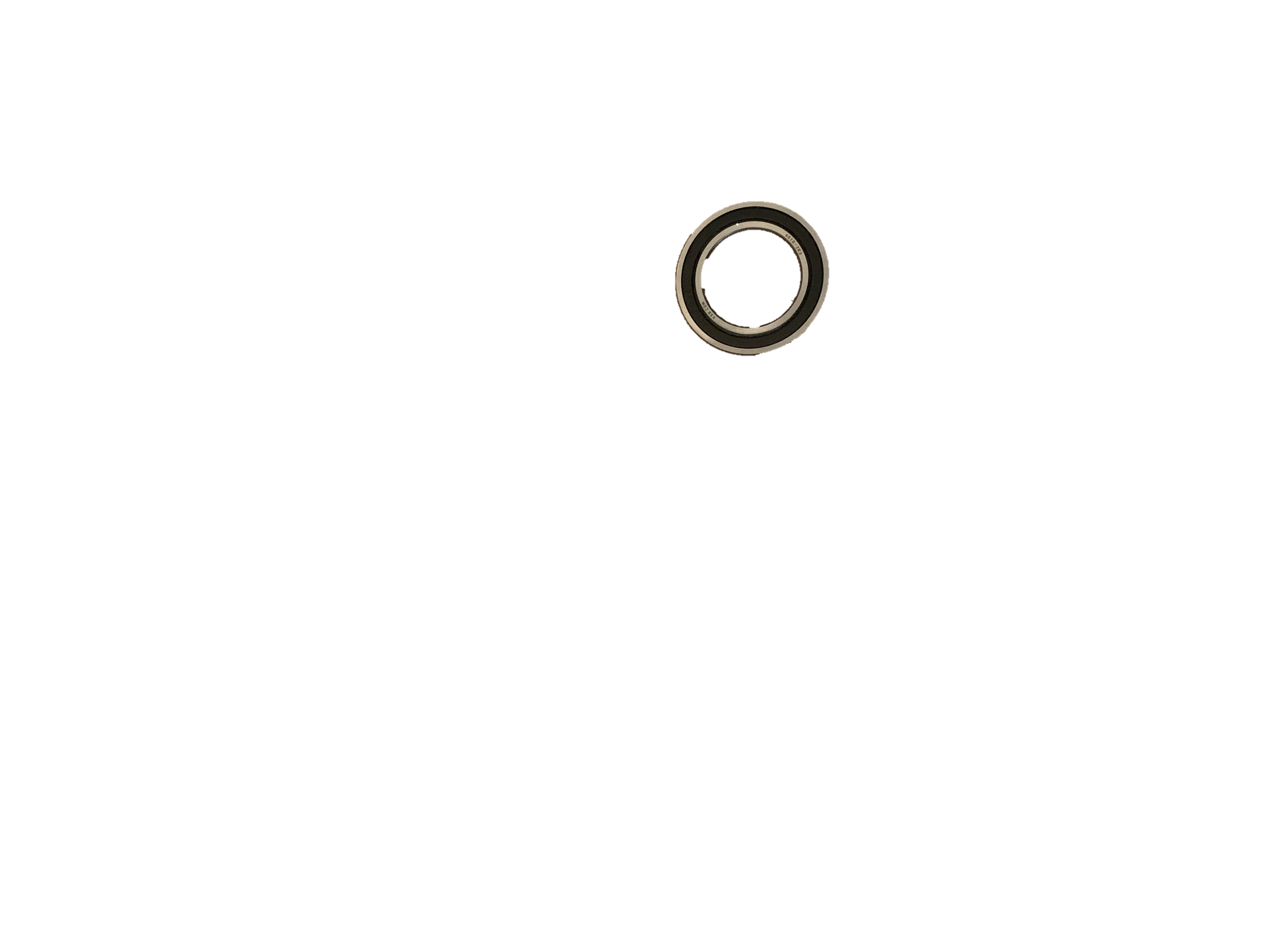 Retaining Ring
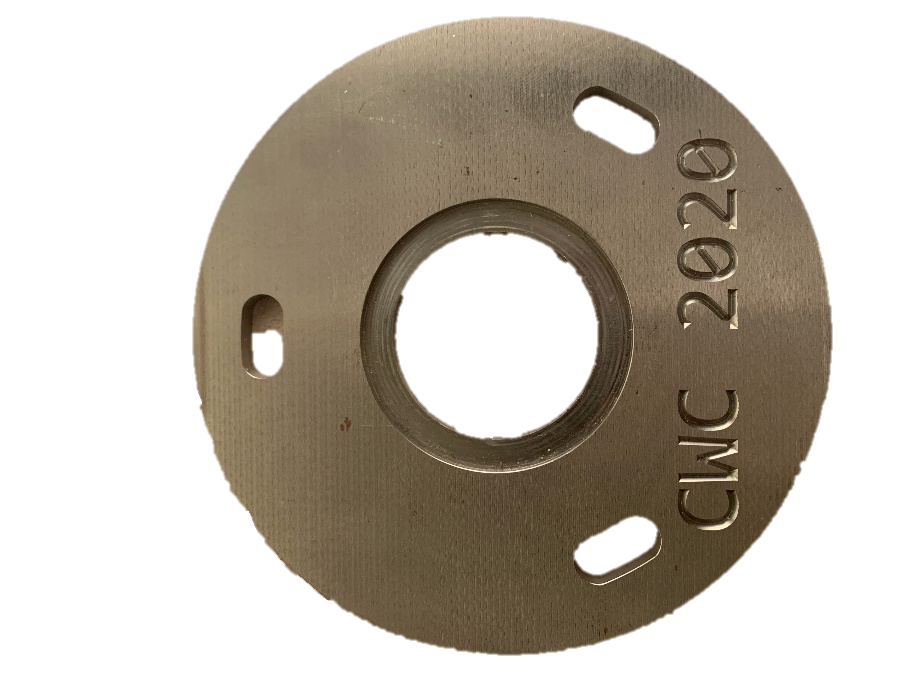 Tower
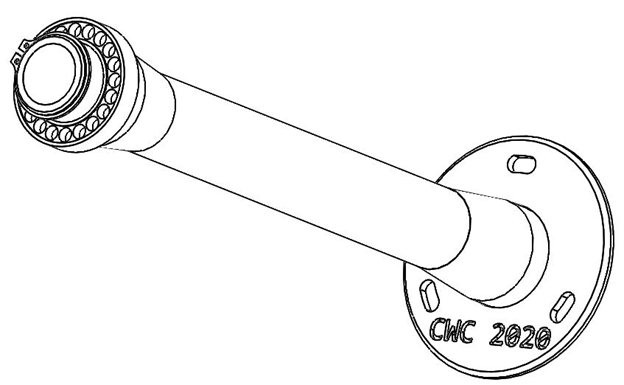 Baseplate
Bearing
Daniel
Lower Nacelle Plate
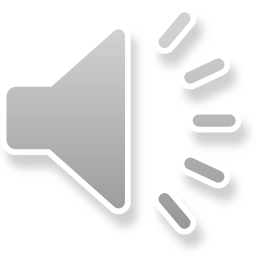 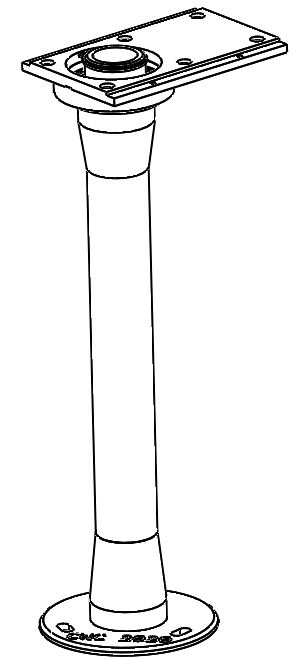 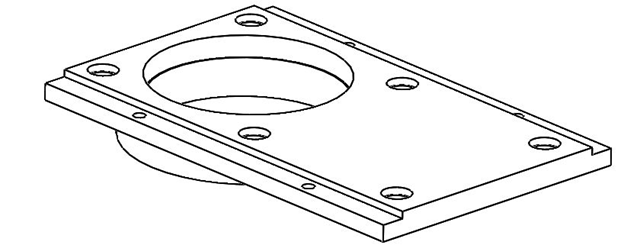 Yaw Sliding rails
Lower Nacelle Plate
Matt
Tower Assembly
Tower Bearing
[Speaker Notes: The lower nacelle plate is manufactured from aluminum, this plate is pressed into the tower bearing to support the nacelle and yaw without restricting rotation]
Nacelle Spacing/ Disc Housing
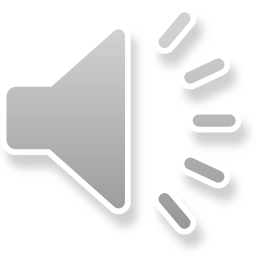 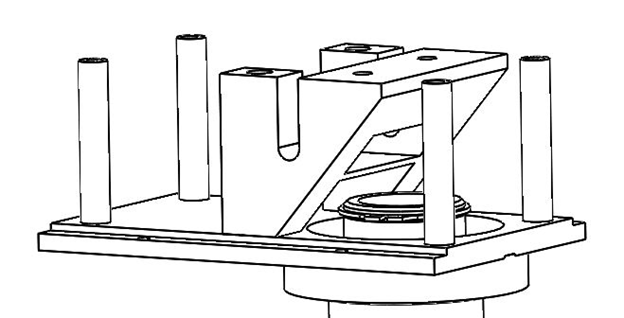 Mid Nacelle Standoff
Matt
[Speaker Notes: The Nacelle Spacer along with standoffs help support two separate top nacelle plates. This lets the disc for the brakes sit in a lower position]
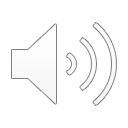 Upper Nacelle Components
Sliding rails
Rail Receiver
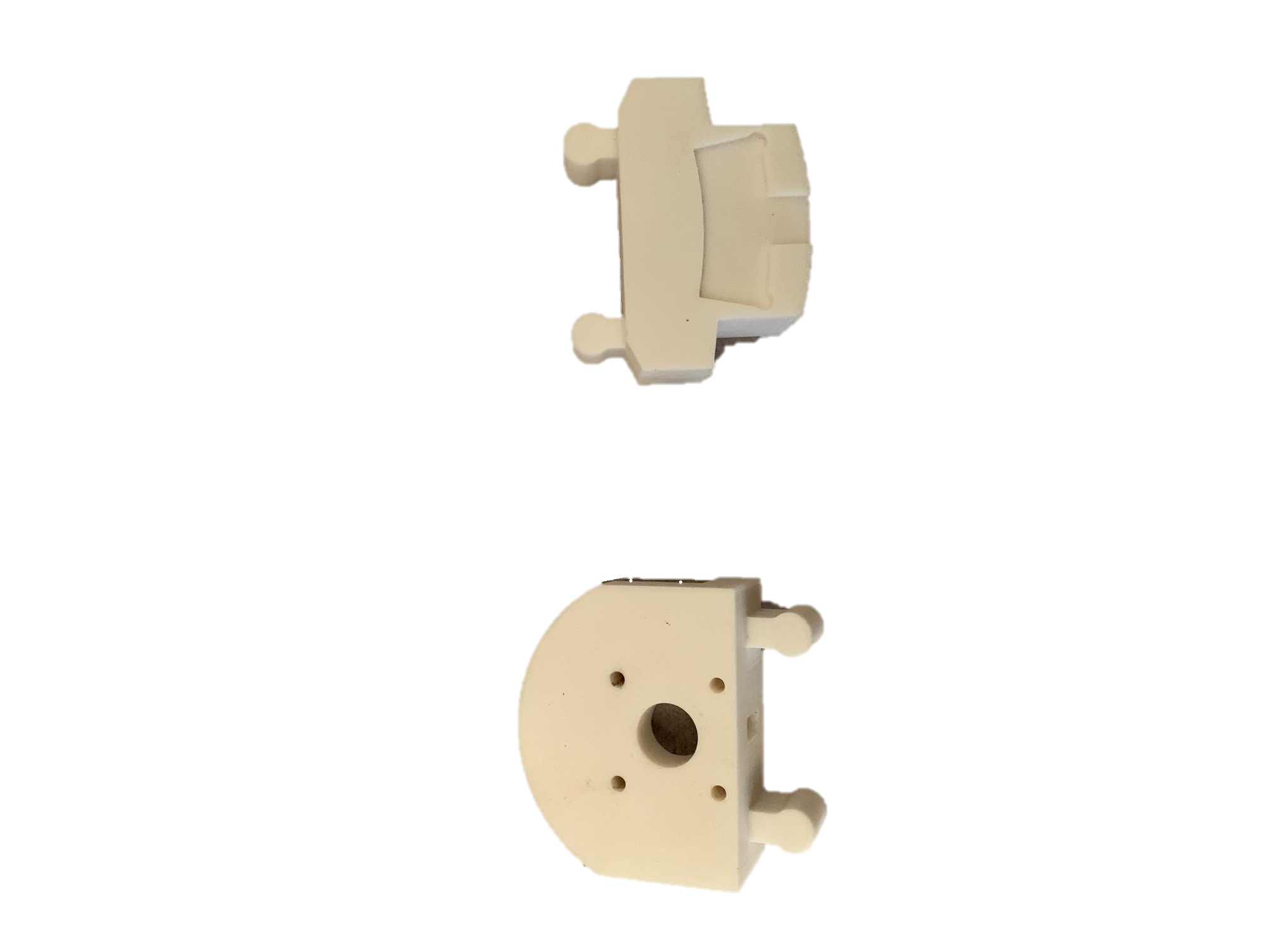 Brake Pad Slot
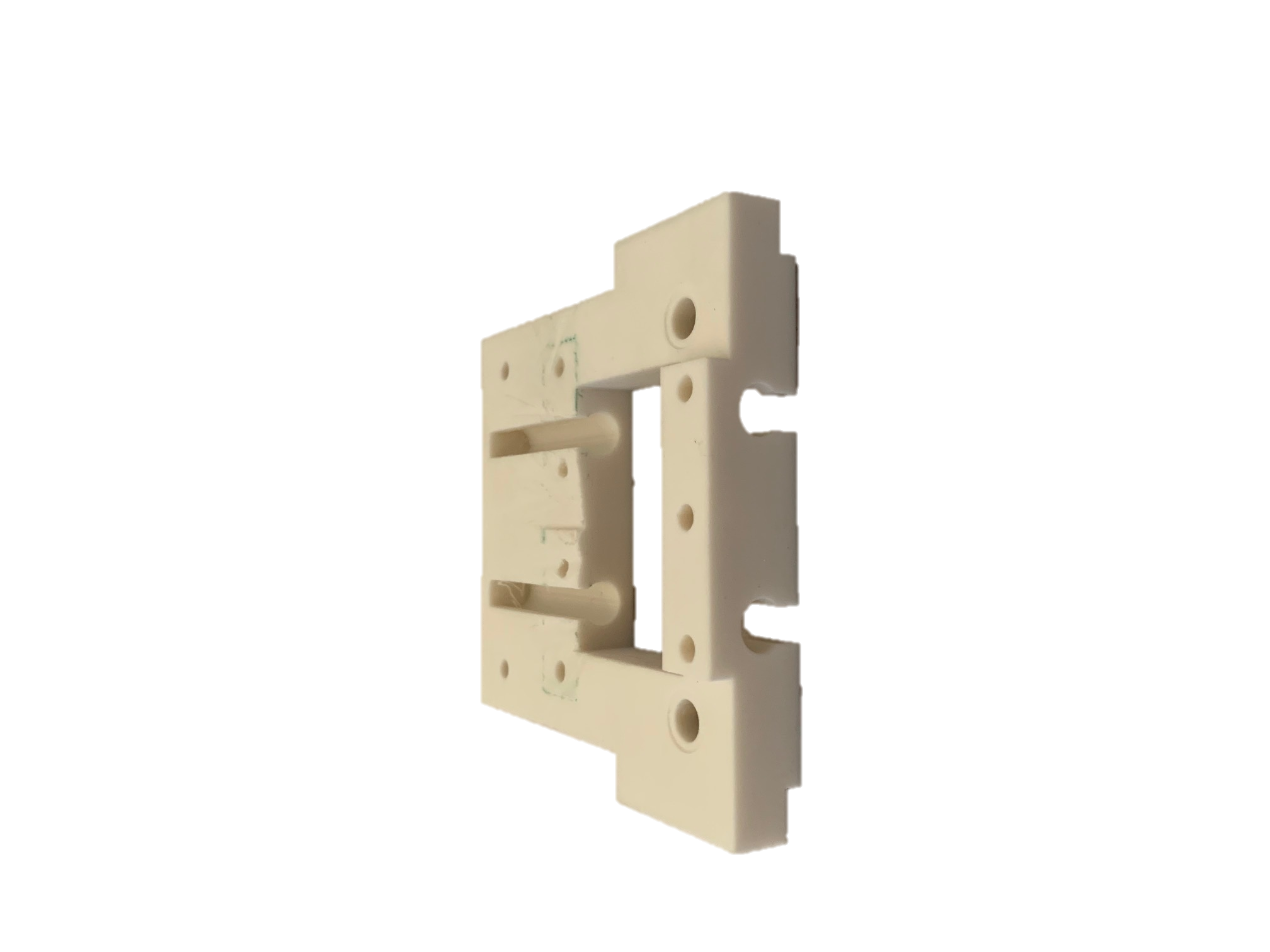 Brake Slider
Top Nacelle Plate (Back)
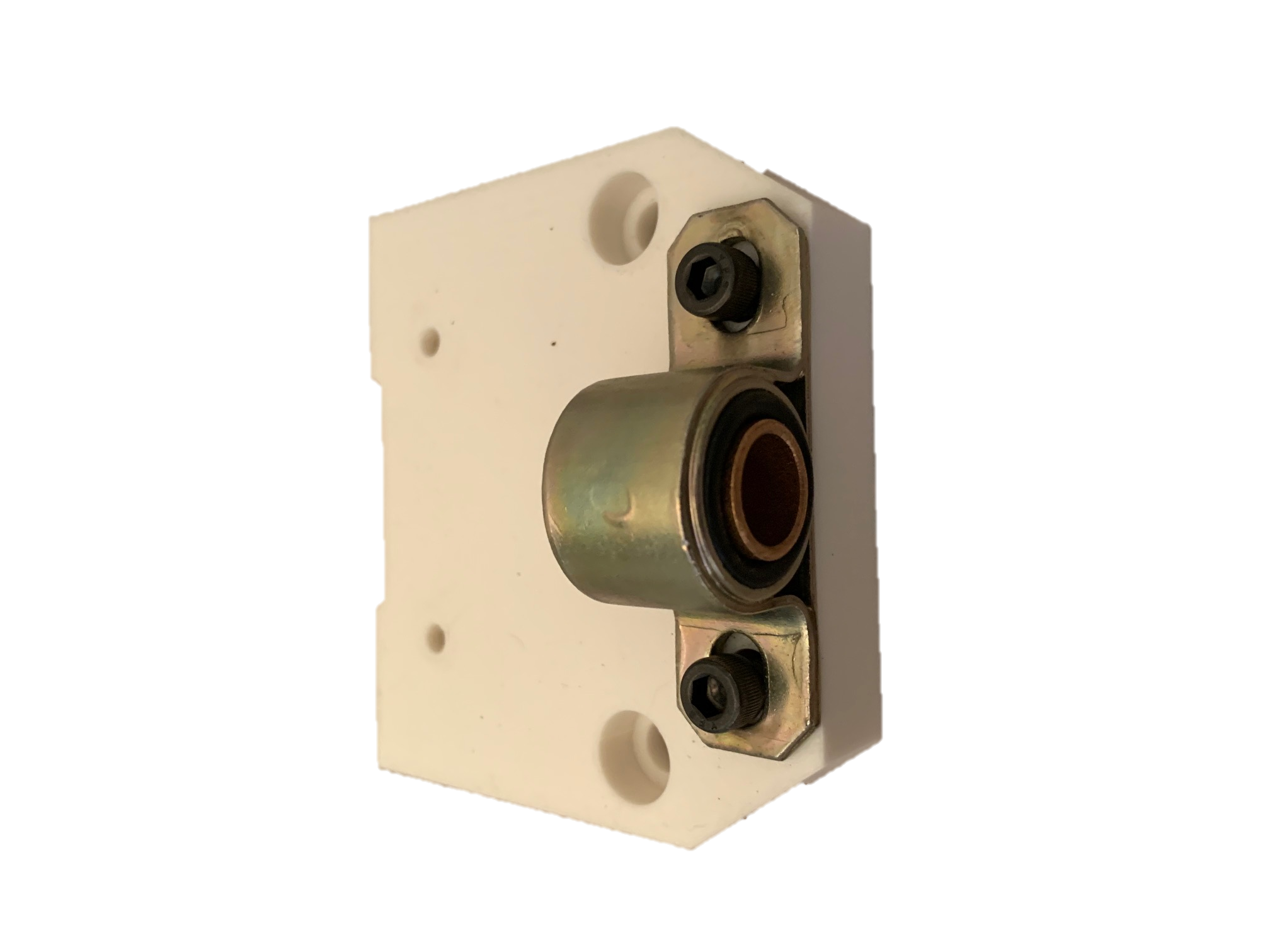 Motor rails
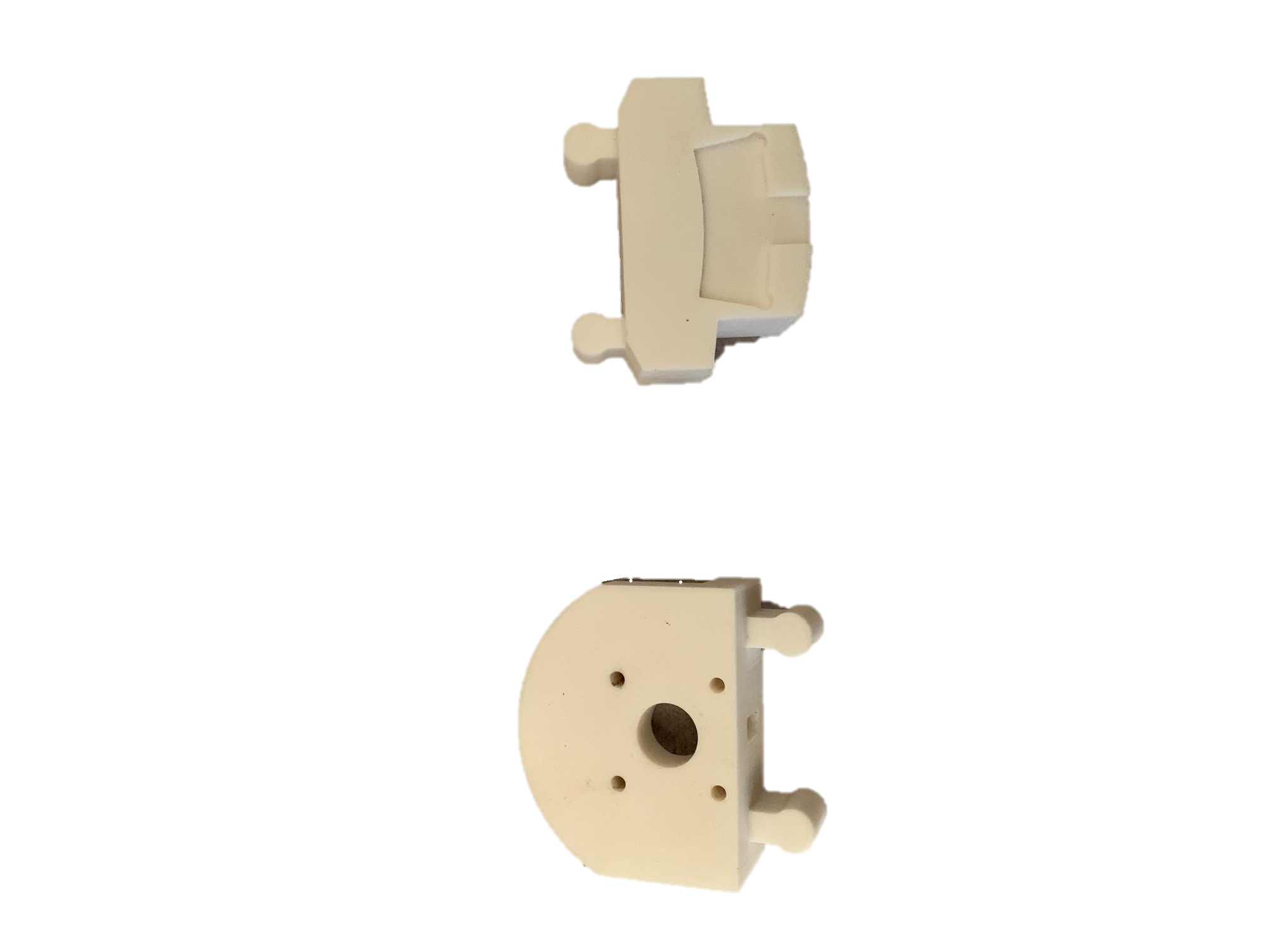 Mounting Holes
Top Nacelle Plate (Front)
Motor Mount
Ethan
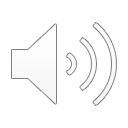 Generator Mount \ Brake Pad Slider
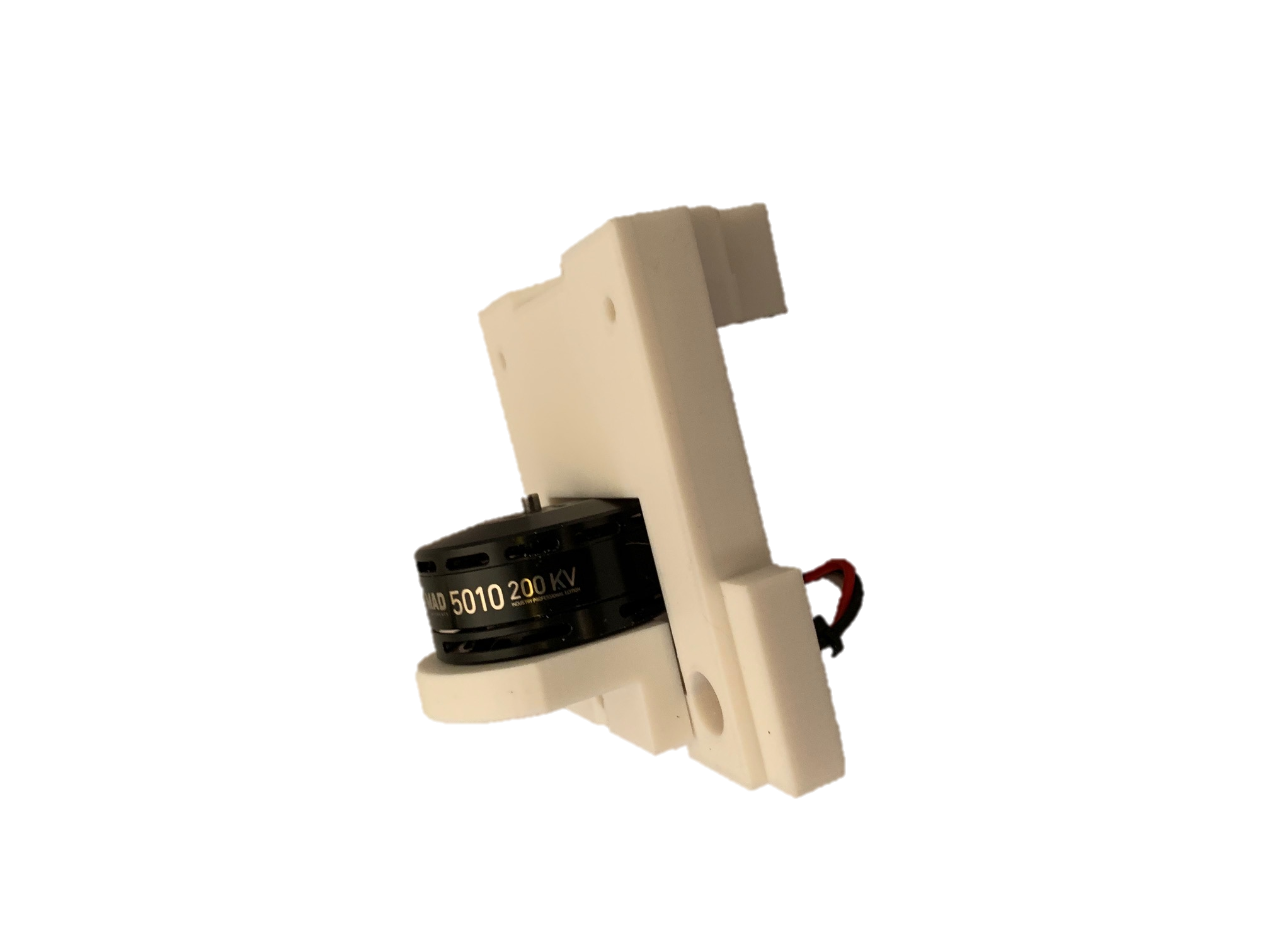 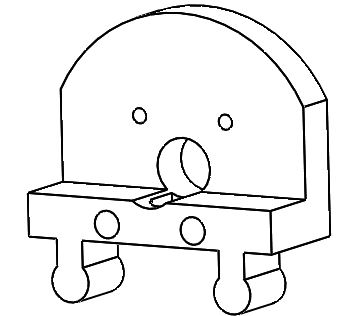 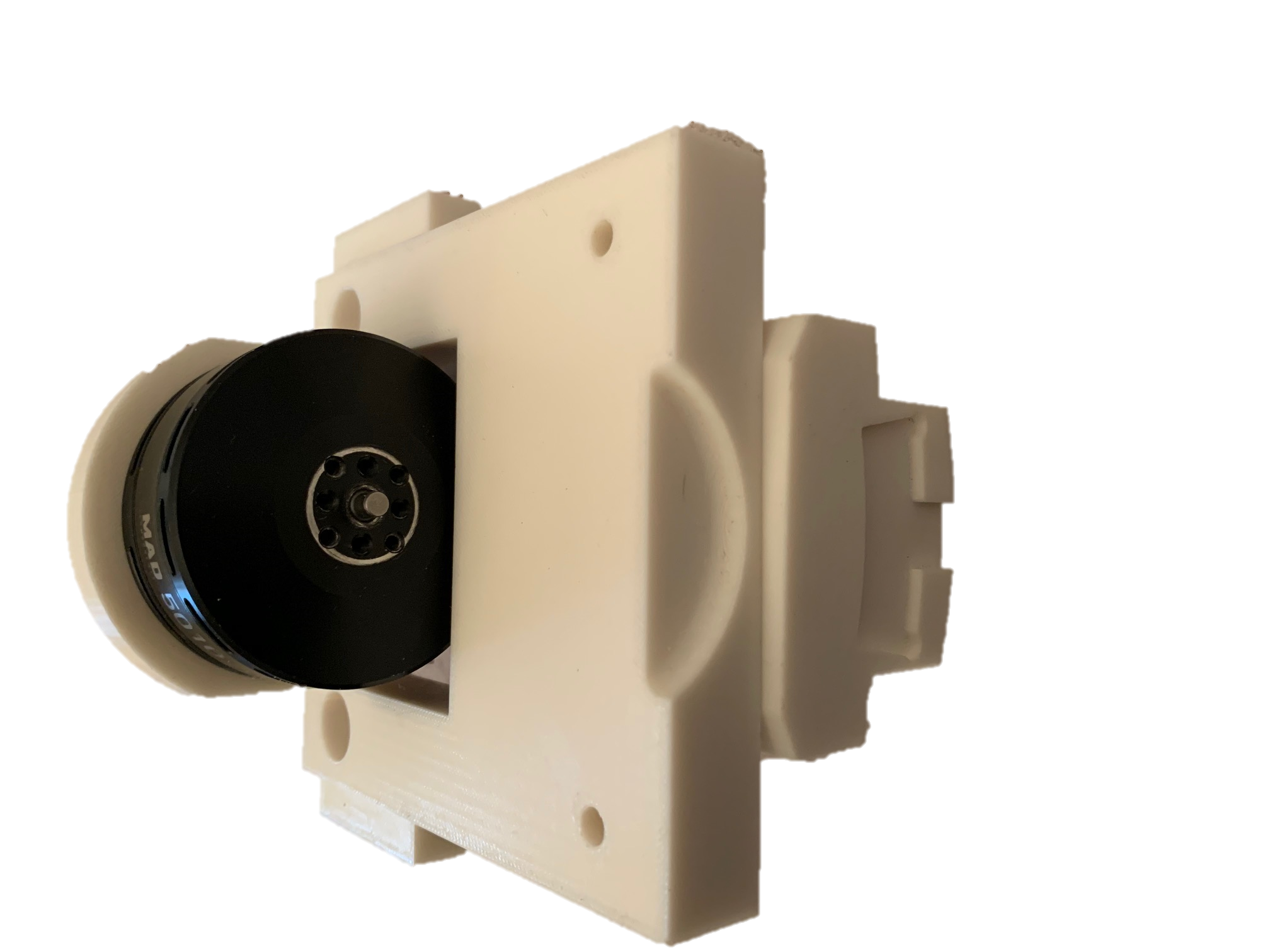 Generator Slider
Brake Slider
Ethan
Braking System
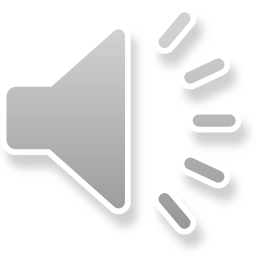 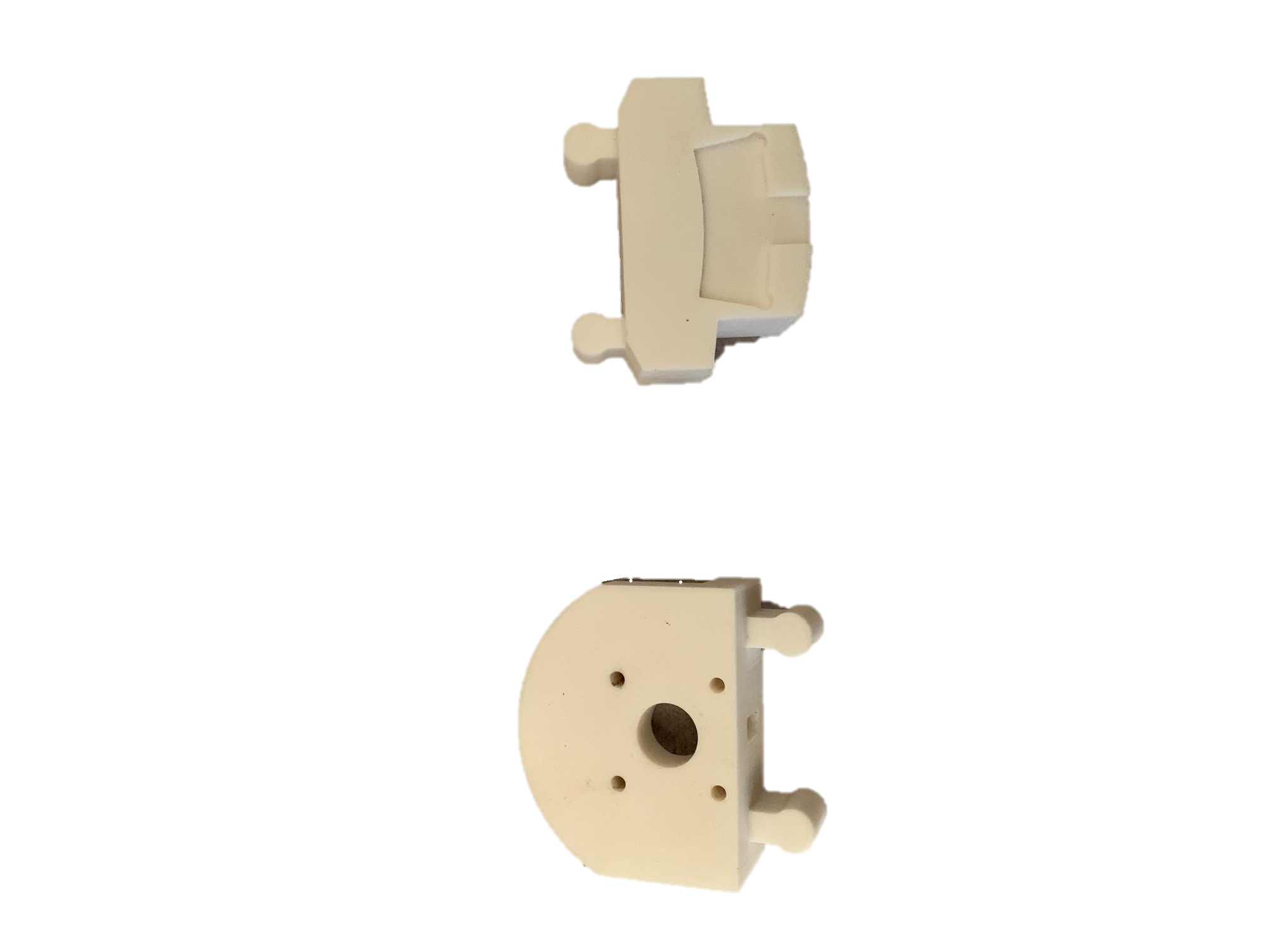 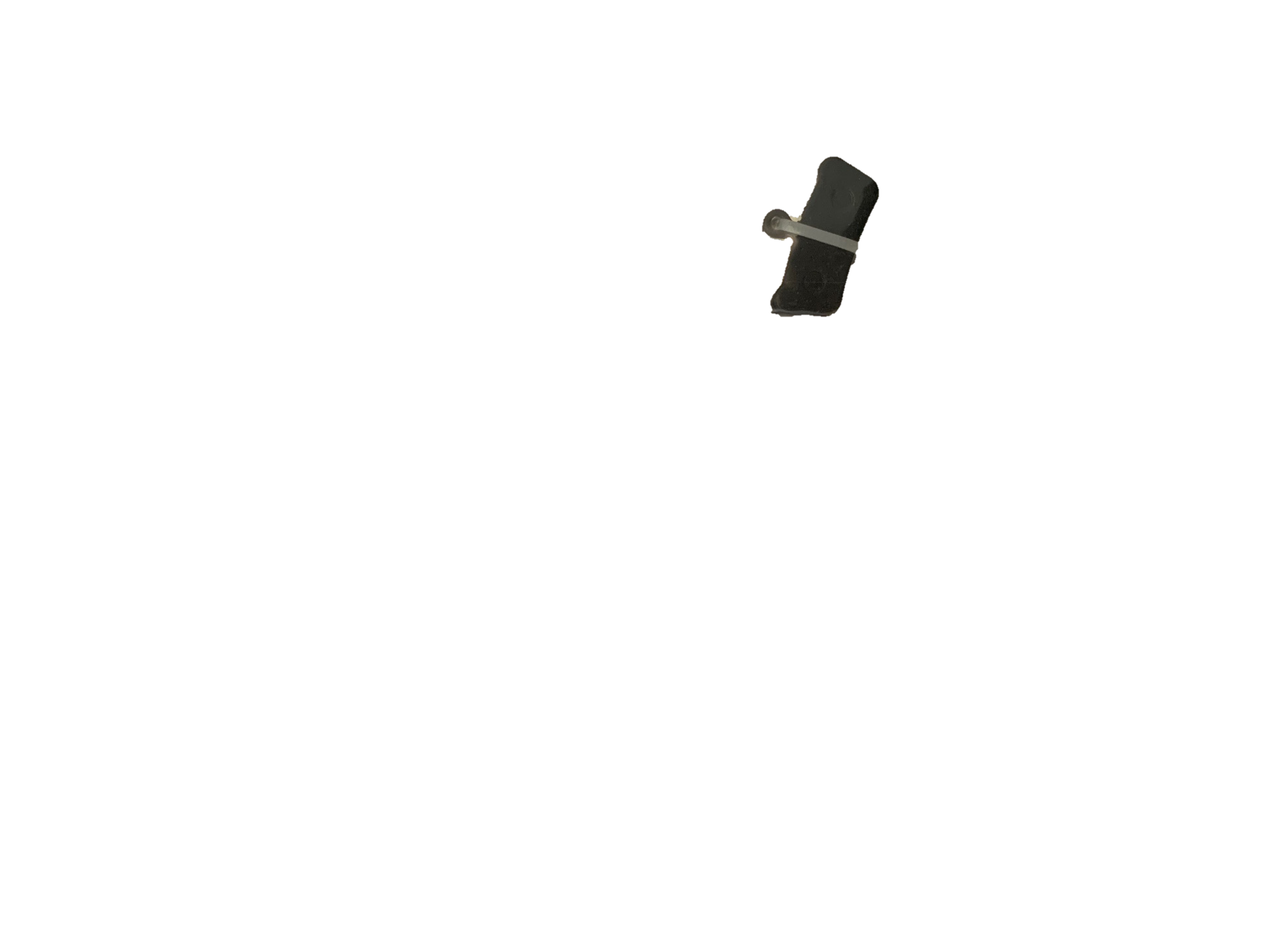 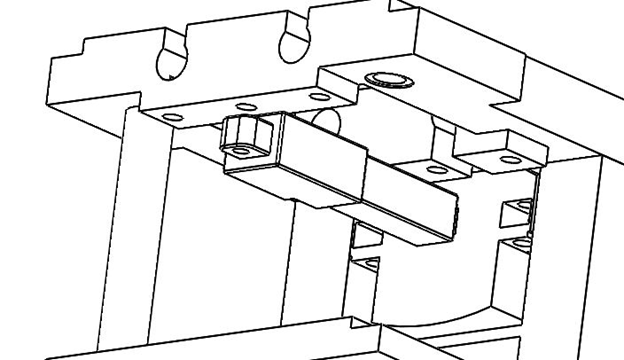 Brake Slider
Semi-metallic Brake Pad
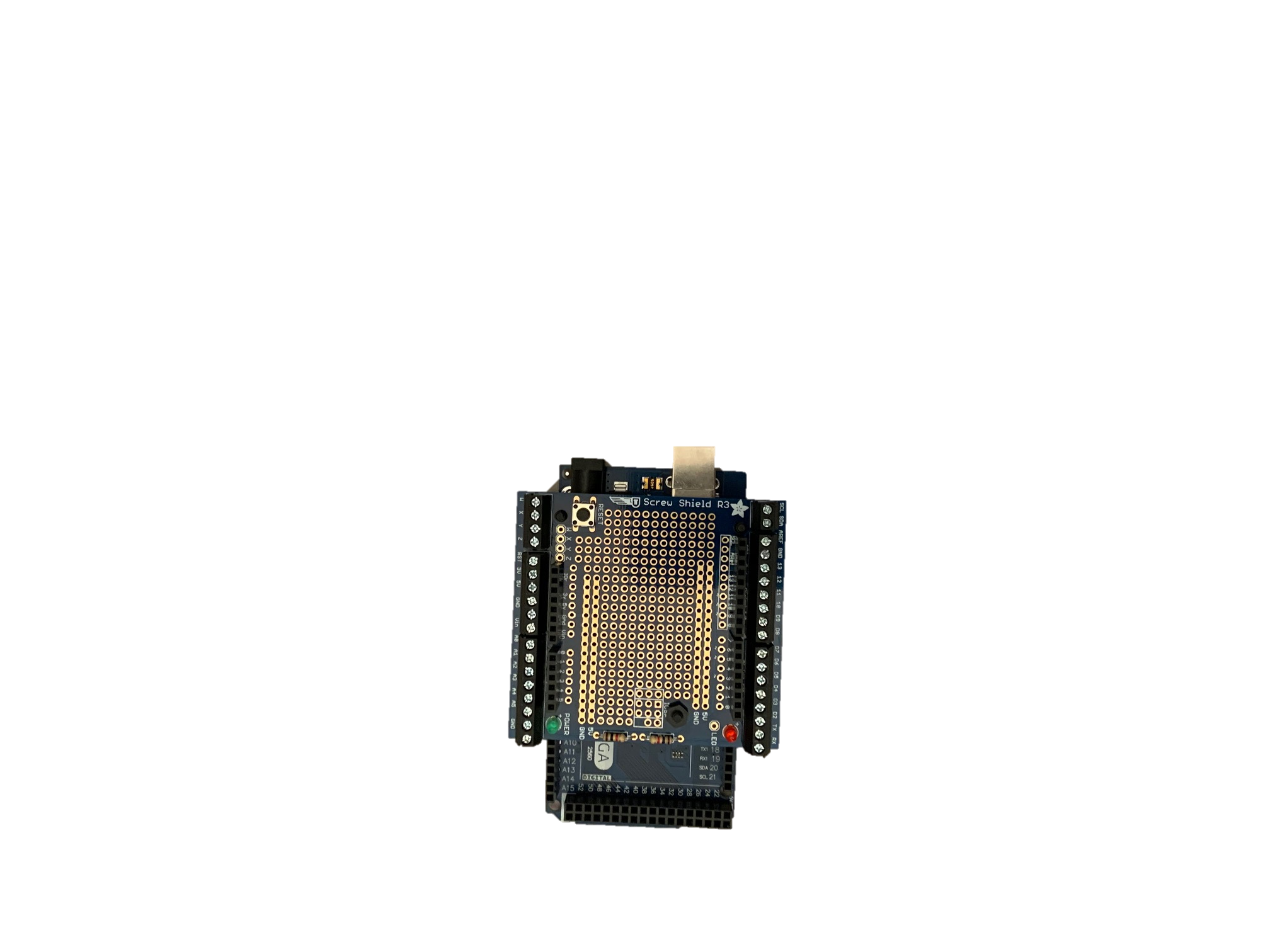 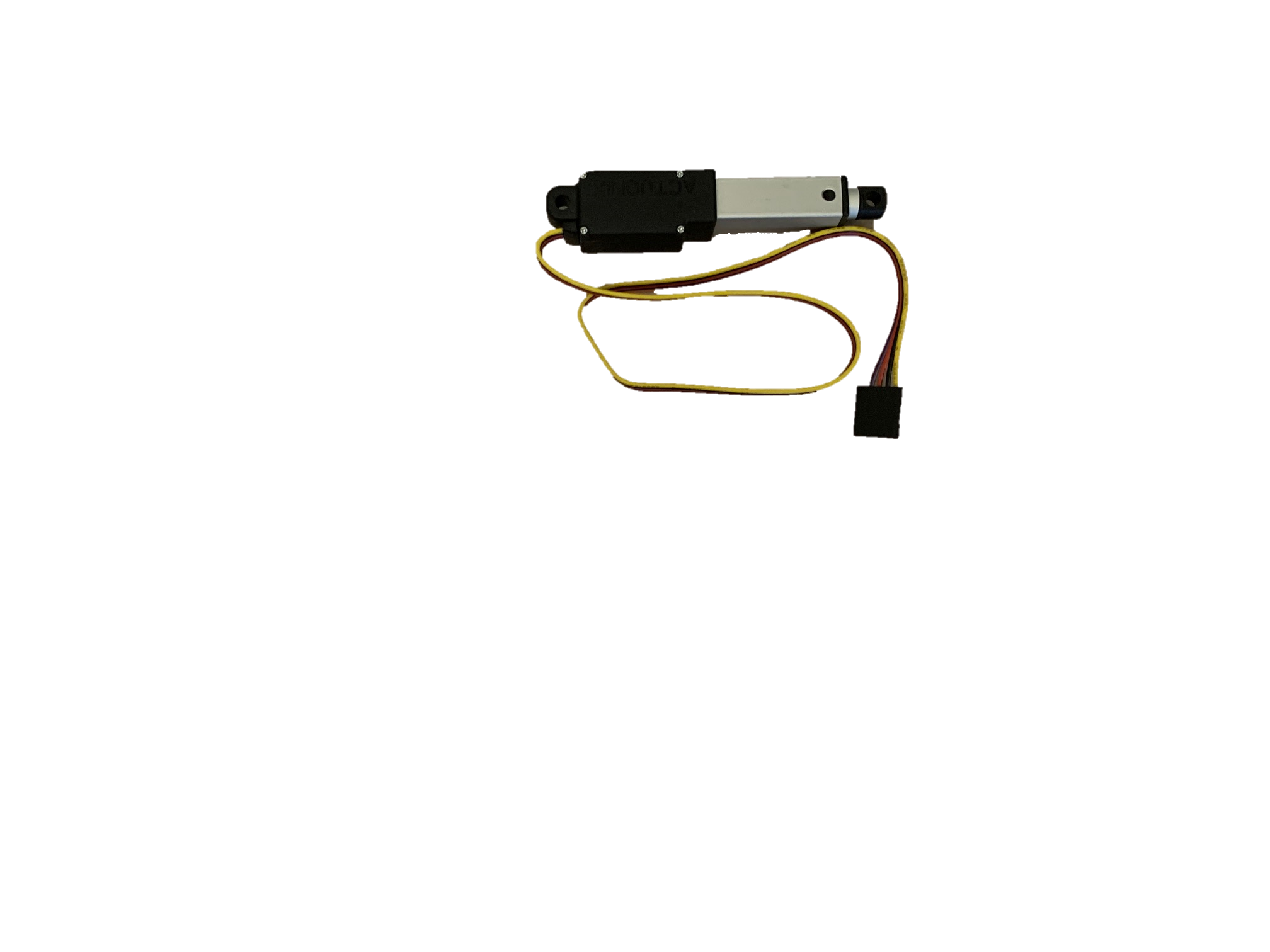 Brake Assembly
80N Actuator
Proto Wing Shield on an Arduino Mega
Sean
Upper Nacelle Assembly
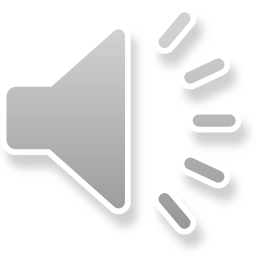 Generator Mounting
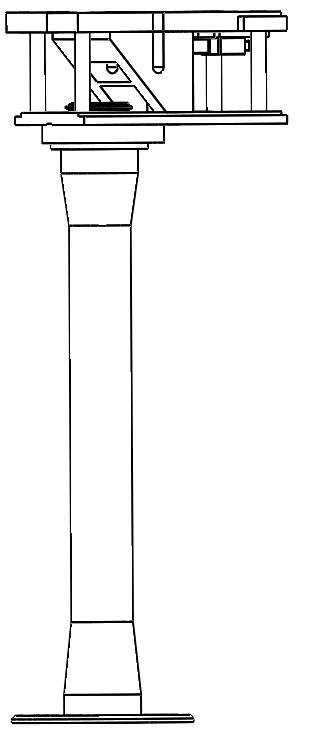 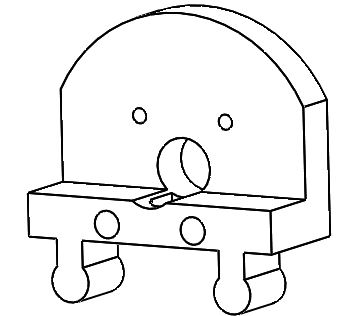 Front
Braking Slider
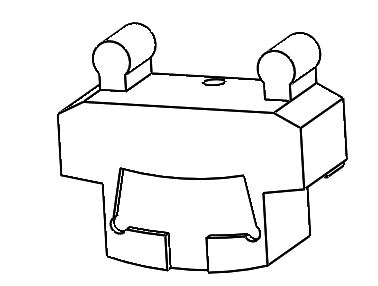 Lucas
Shaft Assembly
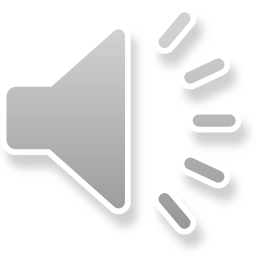 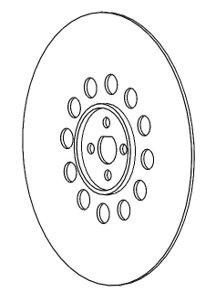 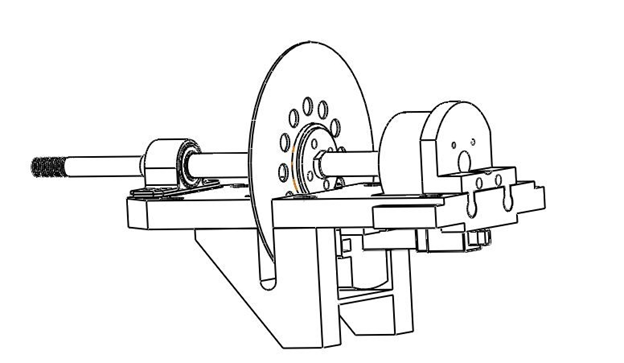 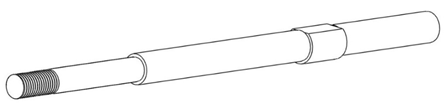 Brake Disk
Upper Nacelle Assembly
Axle/ Drive Shaft
Lucas
Hub and Blades
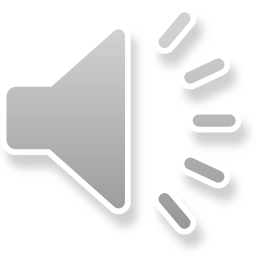 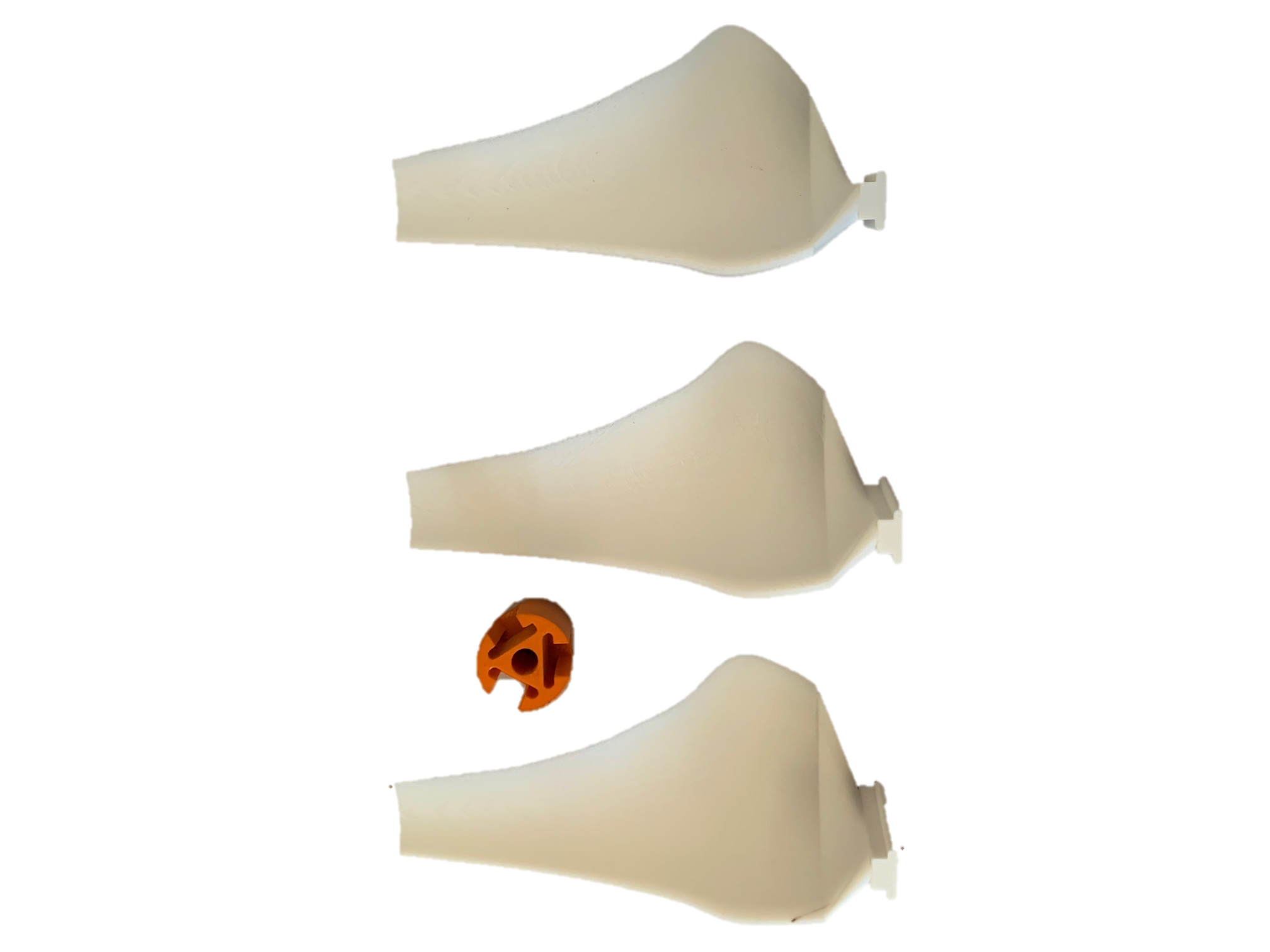 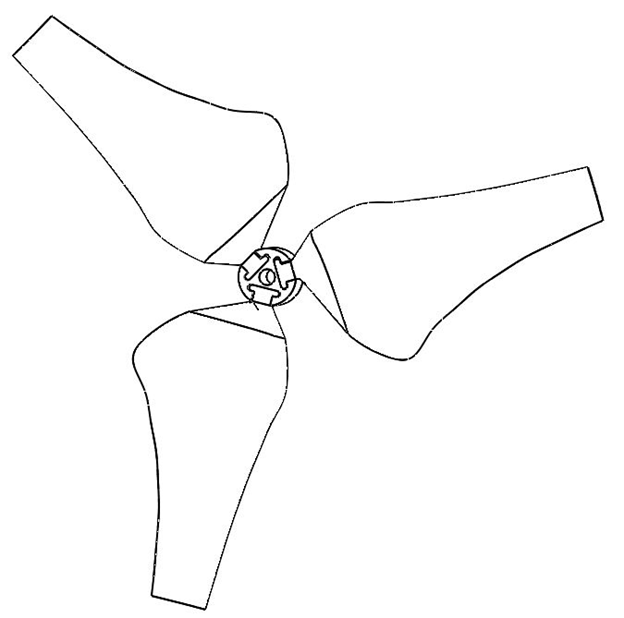 Marina
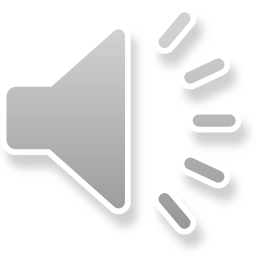 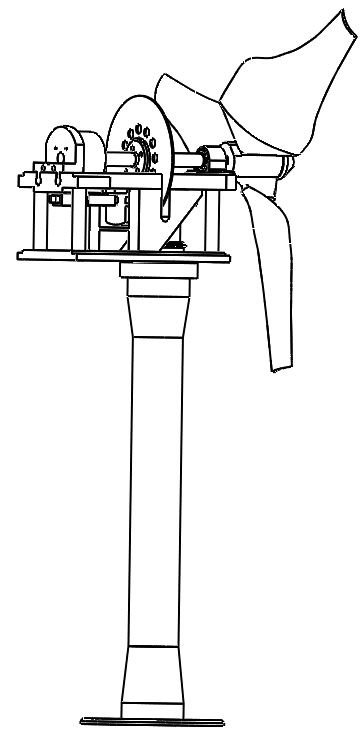 Marina
Yaw
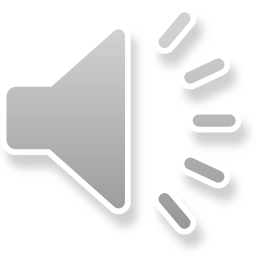 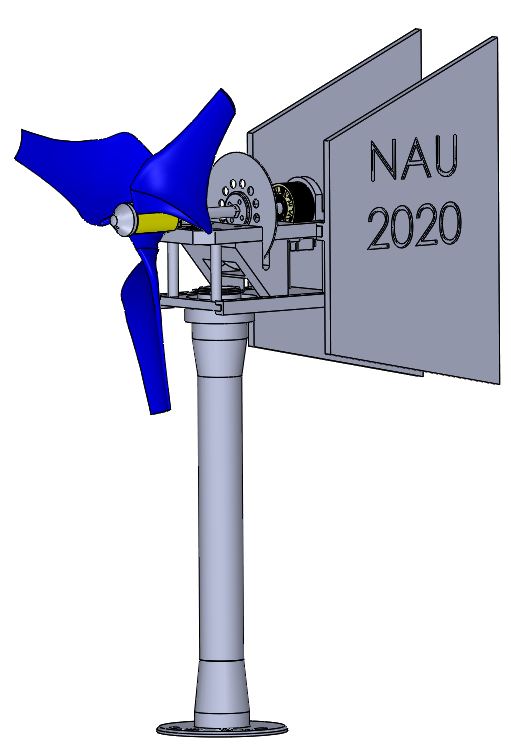 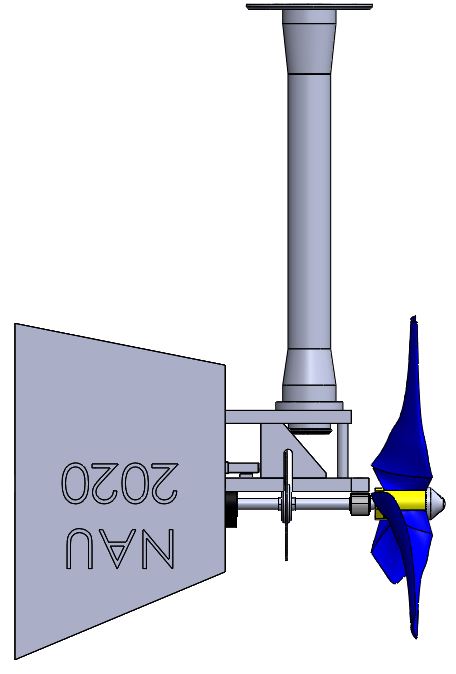 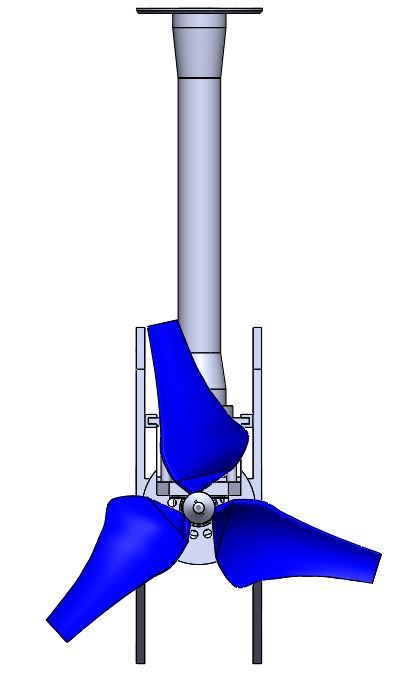 Lucas